CZYSTE POWIETRZE
 Nasza wspólna sprawa
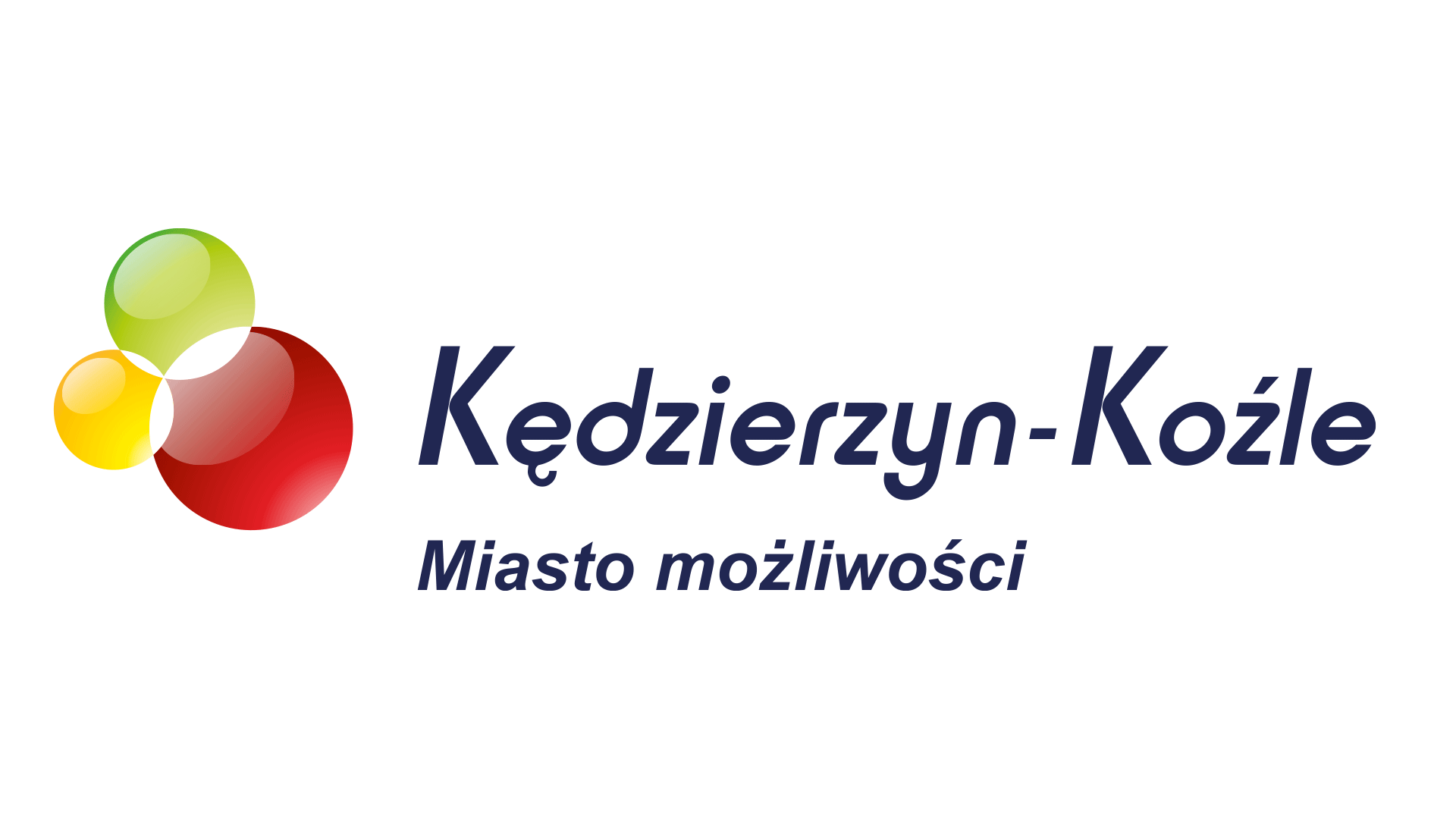 wrzesień 2020   /   www.kedzierzynkozle.pl
Czyste powietrze – Nasza wspólna sprawa
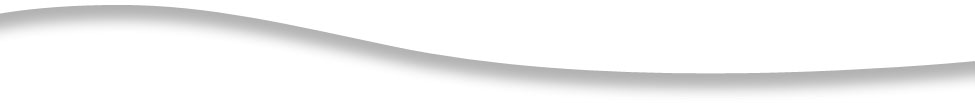 Źródła zanieczyszczeń: pyły PM10, PM2,5
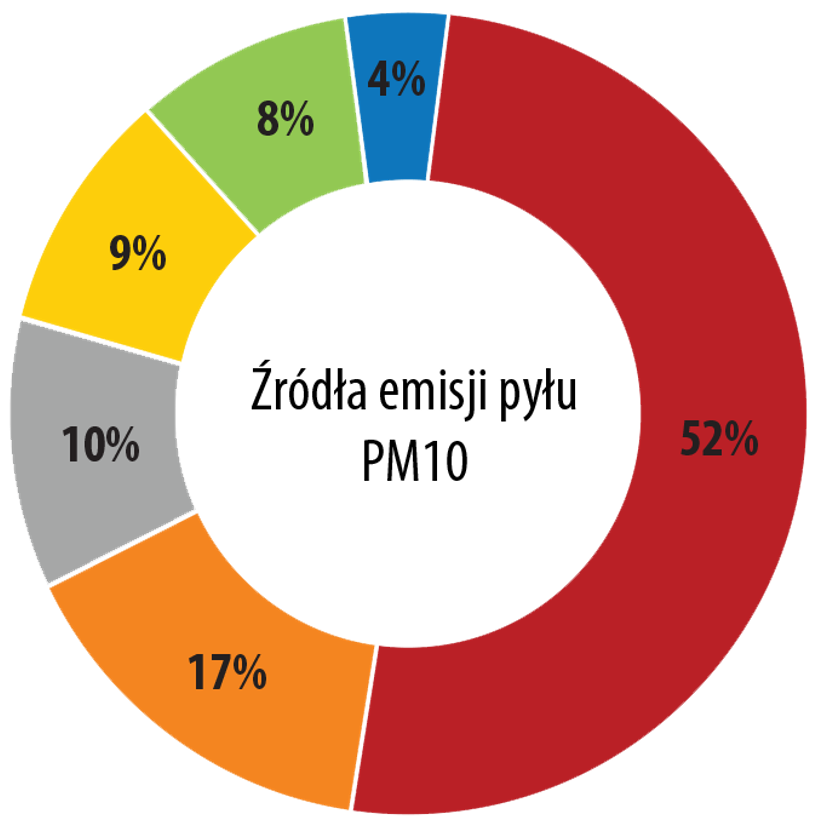 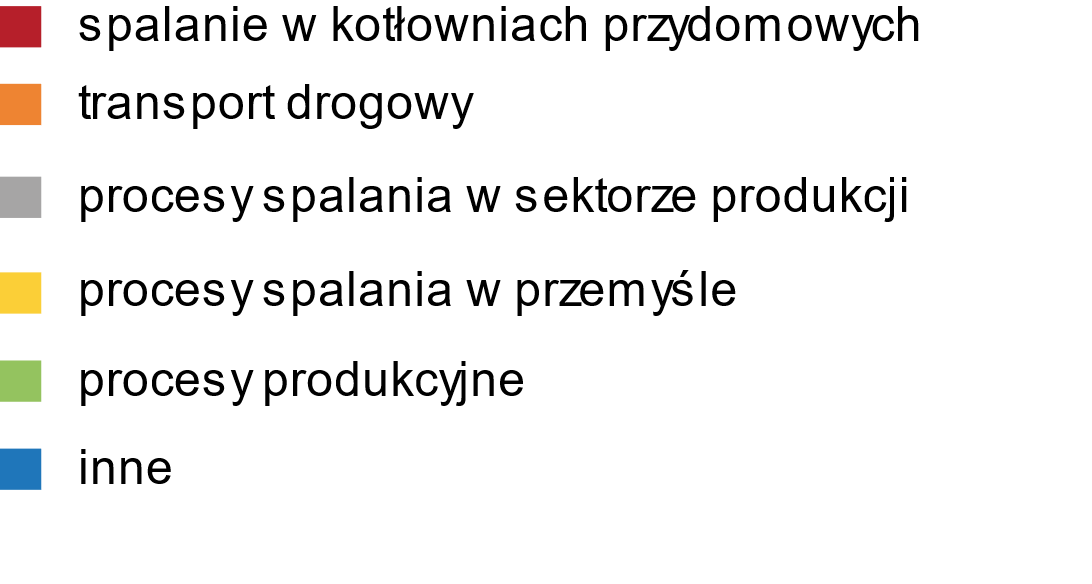 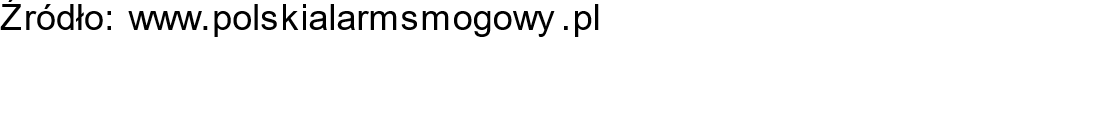 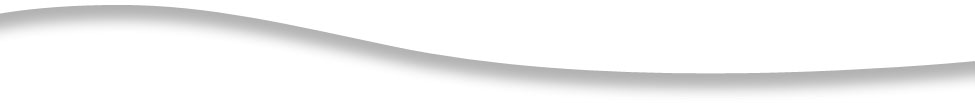 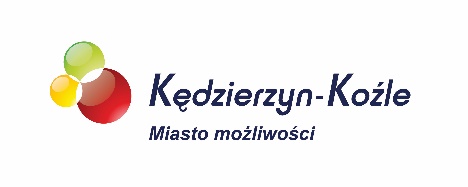 wrzesień 2020   /   www.kedzierzynkozle.pl
2 /15
Czyste powietrze – Nasza wspólna sprawa
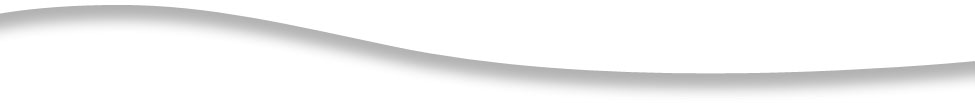 Stężenia pyłu PM10 w Kędzierzynie-Koźlu w latach 2011-2020
39,9          40,5          38,7            39              31             34            35              37             28            23
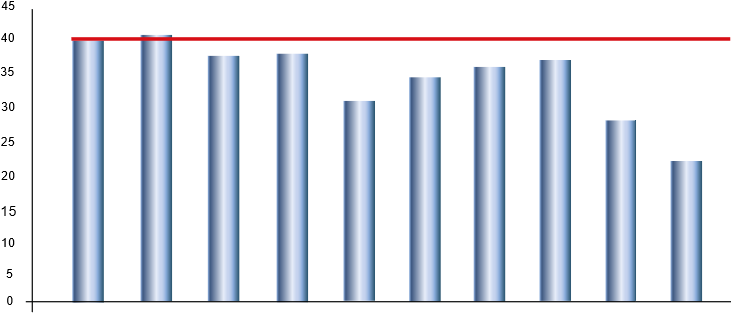 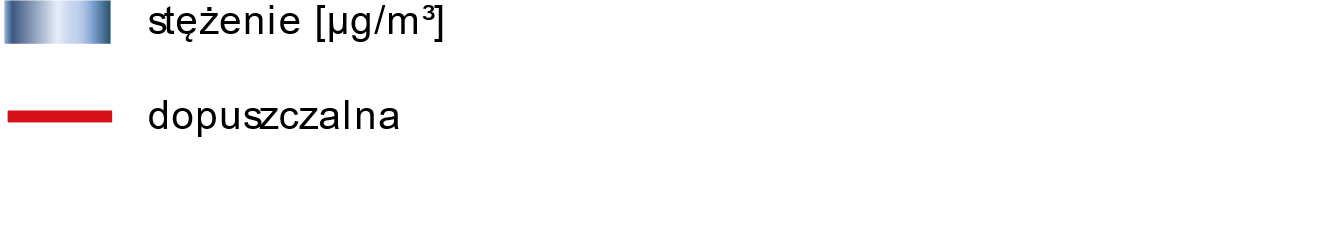 2011          2012          2013         2014          2015        2016         2017         2018          2019        2020*
* dane za okres od stycznia do sierpnia 2020 r.
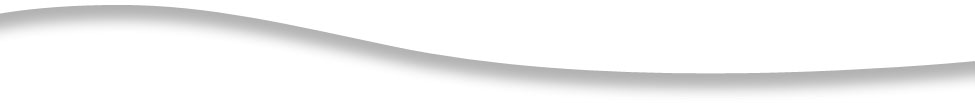 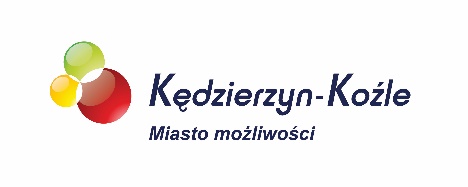 wrzesień 2020   /   www.kedzierzynkozle.pl
3 /15
Czyste powietrze – Nasza wspólna sprawa
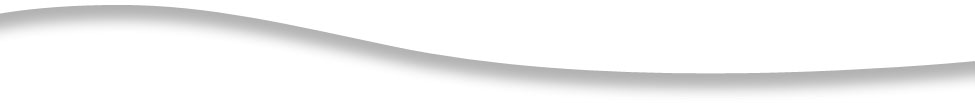 Stężenia pyłu PM2,5 w Kędzierzynie-Koźlu w latach 2011-2020
28,7          30,1           32,9            31              27            27             28             29             20            15
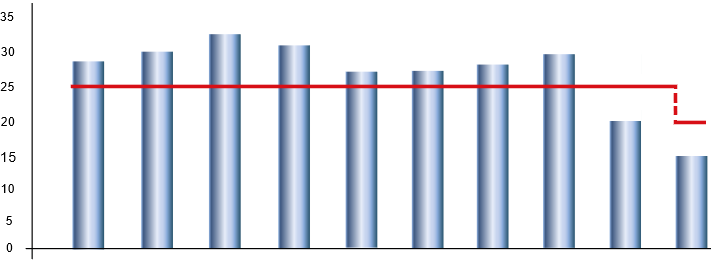 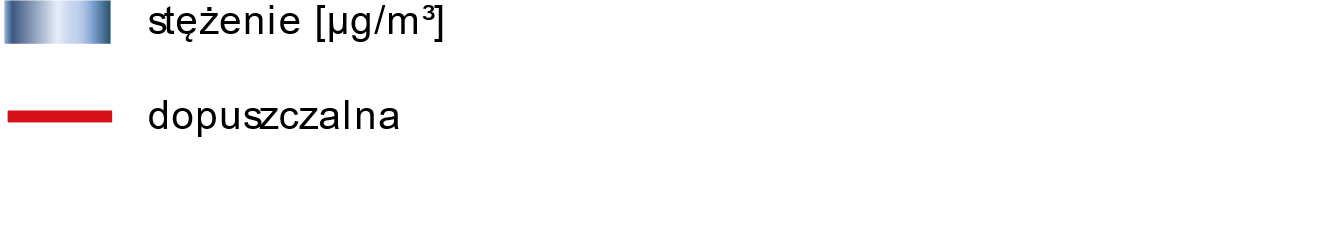 2011          2012          2013         2014          2015        2016         2017         2018          2019        2020*
* dane za okres od stycznia do sierpnia 2020 r.
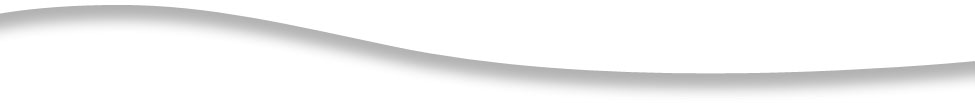 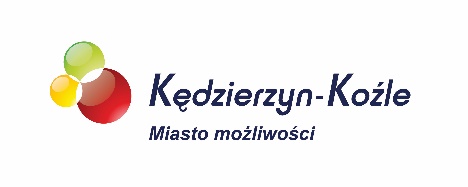 wrzesień 2020   /   www.kedzierzynkozle.pl
4 /15
Czyste powietrze – Nasza wspólna sprawa
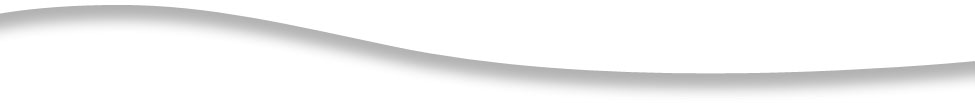 Średnioroczne stężenia benzenu w Kędzierzynie-Koźlu w latach 2005-2020
13,1     12,4    6,5      10,8     6,9      9,7     12,4      9,0      4,9       4,9      2,8      4,9      3,5       3,4      2,8      2,4
Średnioroczne stężenie 
benzenu [µg/m³]
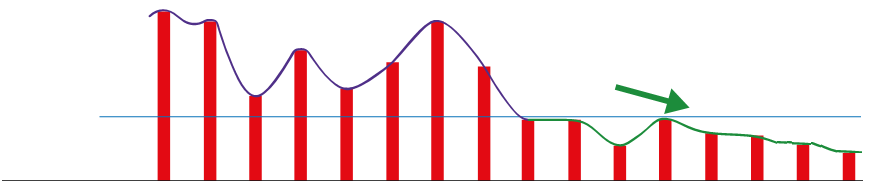 Dopuszczalne 
średnioroczne 
stężenie benzenu
[5µg/m³]
2005      2006      2007     2008      2009      2010     2011      2012      2013      2014      2015     2016      2017      2018     2019       2020*
Rok
* dane za okres od stycznia do sierpnia 2020 r.
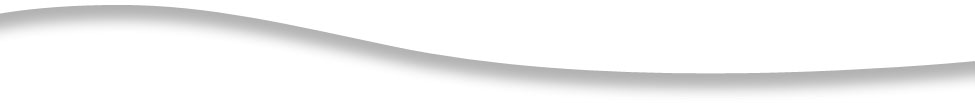 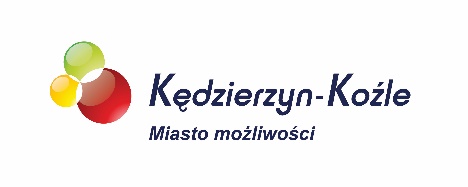 5 /15
wrzesień 2020   /   www.kedzierzynkozle.pl
Czyste powietrze – Nasza wspólna sprawa
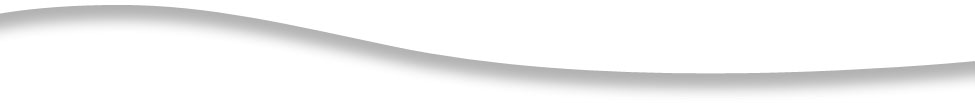 Wpływ benzenu na organizm ludzki w zależności od stężenia
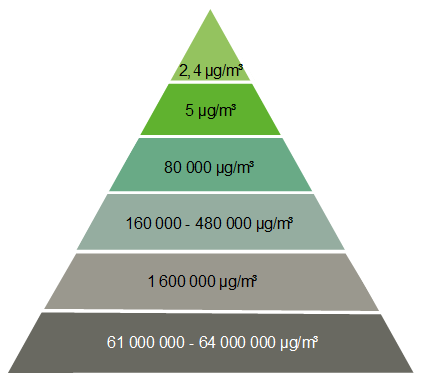 Średnioroczne stężenie benzenu w Kędzierzynie-Koźlu w 2020 r.*
dane za okres od stycznia do sierpnia 2020 r.
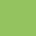 Dopuszczalne średnioroczne stężenie benzenu.
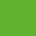 Według Centralnego  Instytutu Ochrony Pracy - Państwowego Instytutu Badawczego
po 8-godzinnym działaniu takiego stężenia benzenu obserwuje się pierwsze skutki jego wpływu na ludzki organizm.
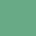 Dopiero przy utrzymaniu takiego stężenia przez 5 godzin można zaobserwować pierwsze objawy zatrucia organizmu przez benzen.
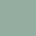 Poziom stężenia, który rzeczywiście mógłby wywołać odczuwalny ból.
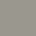 Kontakt człowieka z tak wysokim stężeniem mógłby spowodować śmierć.
W powietrzu atmosferycznym takie chmury jednak nie występują.
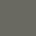 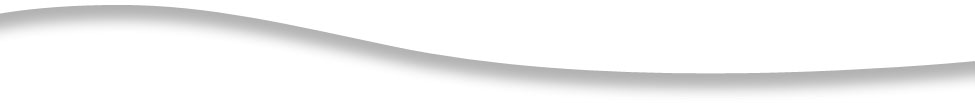 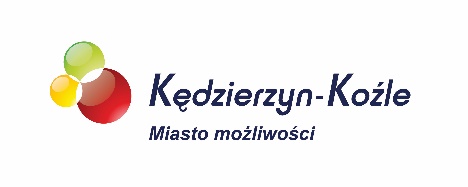 6 /15
wrzesień 2020   /   www.kedzierzynkozle.pl
Czyste powietrze – Nasza wspólna sprawa
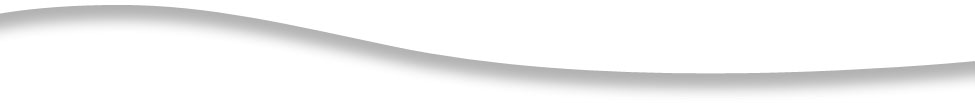 Najwyższe piki benzenu w 2020 roku
16.01.2020 r., godzina 23:00 – 94,2 µg/m³
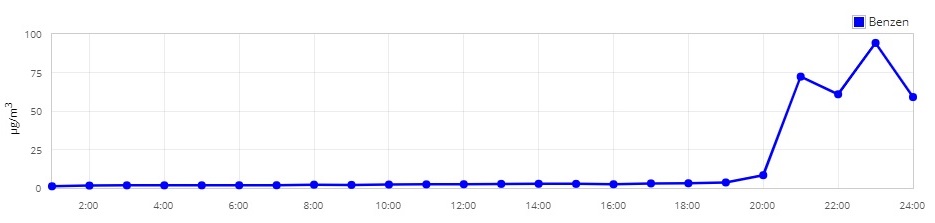 09.04.2020 r., godzina 3:00 – 106,7 µg/m³
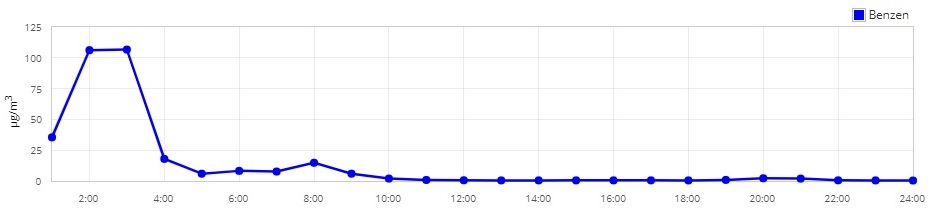 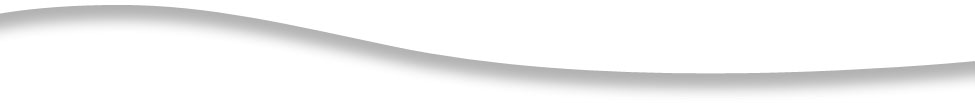 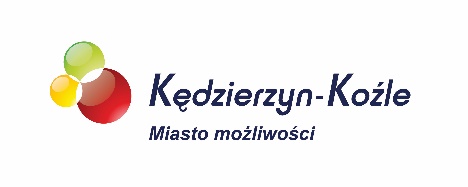 7 /15
wrzesień 2020   /   www.kedzierzynkozle.pl
Czyste powietrze – Nasza wspólna sprawa
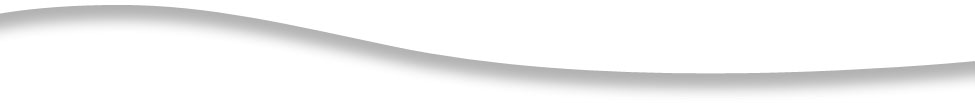 Najwyższe piki benzenu w 2020 roku
27.04.2020 r., godzina 4:00 – 90,3 µg/m³
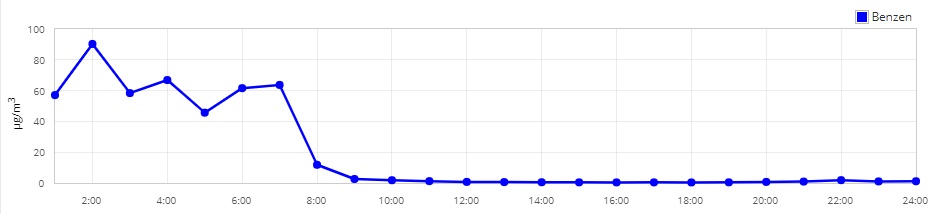 01.08.2020 r., godzina 4:00 – 153,4 µg/m³
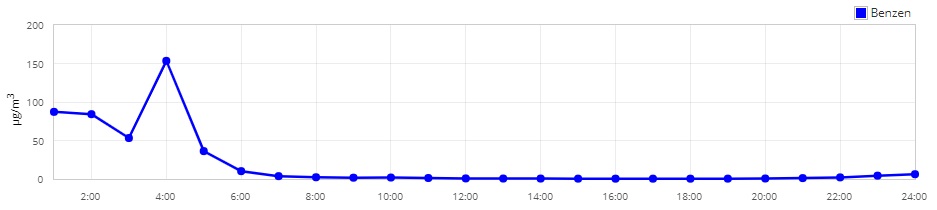 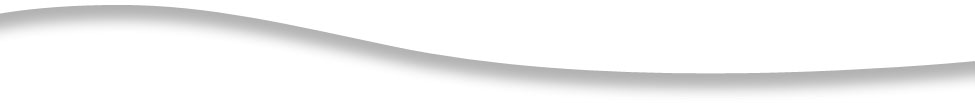 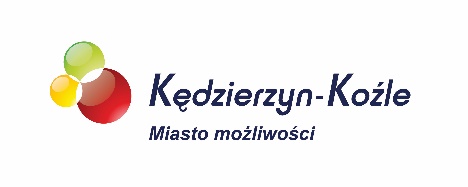 8 /15
wrzesień 2020   /   www.kedzierzynkozle.pl
Czyste powietrze – Nasza wspólna sprawa
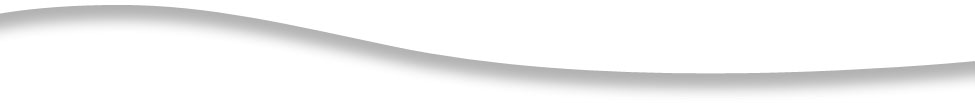 Najwyższe piki benzenu w 2020 roku
04.09.2020 r., godzina 1:00 – 131,9 µg/m³
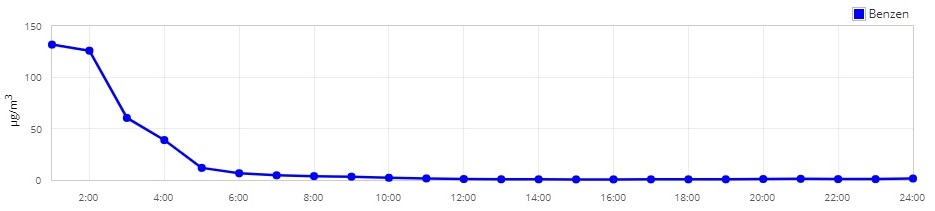 15.09.2020 r., godzina 7:00 – 85,6 µg/m³
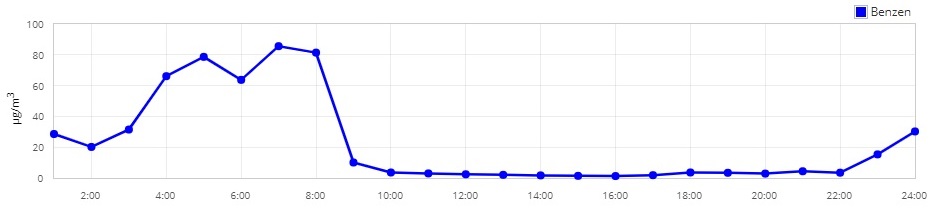 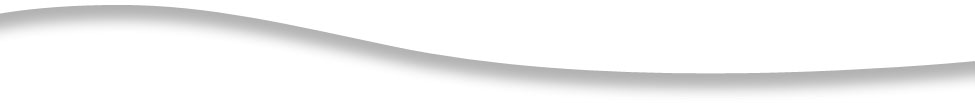 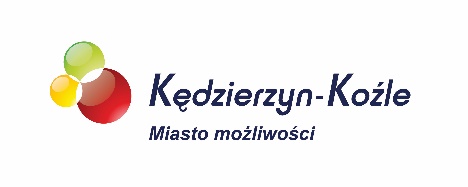 9 /15
wrzesień 2020   /   www.kedzierzynkozle.pl
Czyste powietrze – Nasza wspólna sprawa
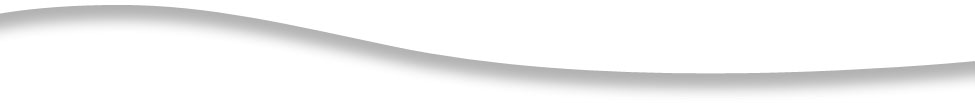 Działania podjęte przez gminę na rzecz poprawy jakości powietrza
Udzielanie dotacji na wymianę lub budowę ekologicznych systemów ogrzewania oraz m.in. instalacji solarnych, fotowoltaicznych, pomp ciepła:

		             2015 r. –  313 tys. zł
                                                  2016 r. –  354 tys. zł
                                                  2017 r. –  334 tys. zł
                                                  2018 r. –  899 tys. zł
                                                  2019 r. –  1.089 tys. zł
                                                  2020 r. –  1.292 tys. zł*
            W ciągu ostatnich 6 lat z budżetu miasta na dotacje zostało wydane  4 281 000 zł.

Akcja „Przyłącz się bezpłatnie do miejskiej sieci ciepłowniczej” prowadzona przez 
      Miejski Zakład Energetyki Cieplnej.

Rozbudowa sieci ciepłowniczej w Kędzierzynie-Koźlu.
*Dane za okres od stycznia do połowy września 2020 r.
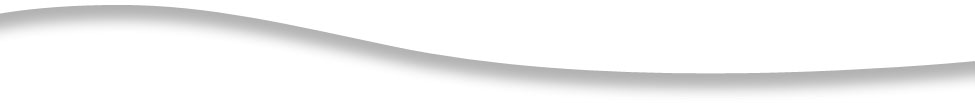 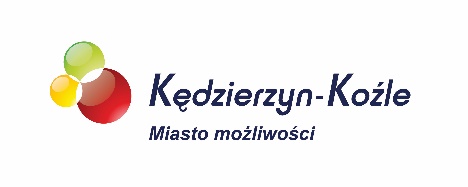 10 /15
wrzesień 2020   /   www.kedzierzynkozle.pl
Czyste powietrze – Nasza wspólna sprawa
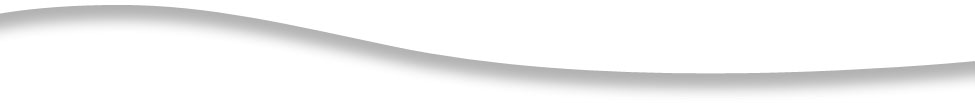 Działania podjęte przez gminę na rzecz poprawy jakości powietrza
Realizacja przez Miejski Zarząd Budynków Komunalnych zadania pn. „Zmiana systemu ogrzewania w gminnych lokalach komunalnych”.

Stałe prowadzenie przez straż miejską kontroli gospodarstw domowych pod kątem przestrzegania zakazu spalania odpadów.

Wymiana opraw oświetleniowych na ledowe.

Zakup ekologicznych autobusów dla Miejskiego Zakładu Komunikacyjnego.

Termomodernizacja budynków użyteczności publicznej.

Montaż odnawialnych źródeł energii w budynkach użyteczności publicznej.

Edukacja ekologiczna w przedszkolach, szkołach, mediach społecznościowych.

Rozwój terenów zielonych.
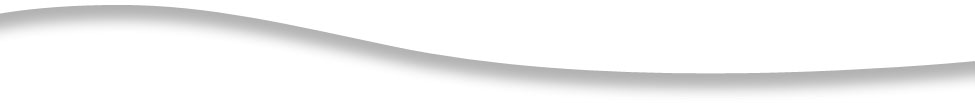 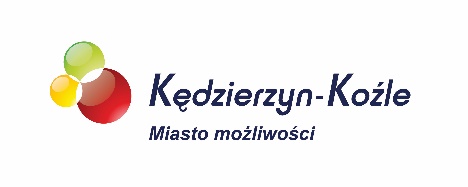 wrzesień 2020   /   www.kedzierzynkozle.pl
11 /15
Czyste powietrze – Nasza wspólna sprawa
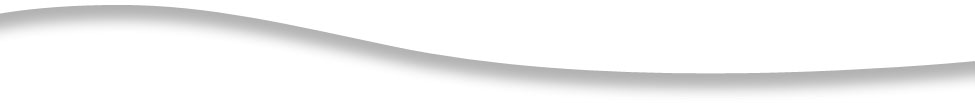 Działania podjęte przez gminę na rzecz poprawy jakości powietrza
Montaż na terenie miasta 27 pyłomierzy w określonych miejscach na każdym osiedlu.
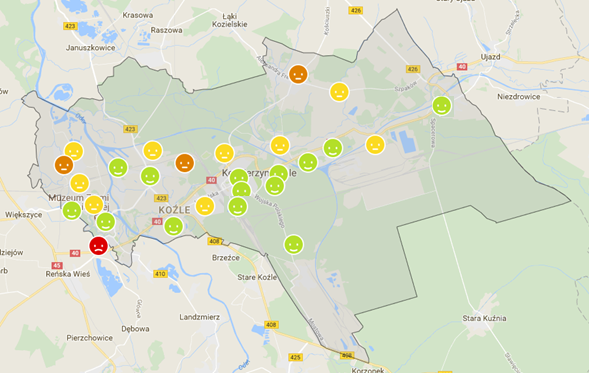 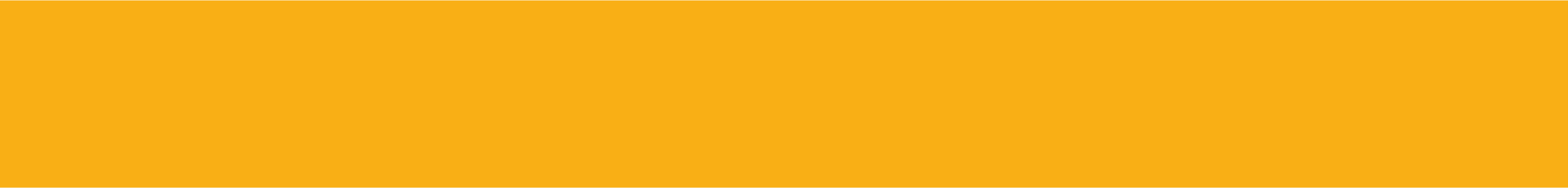 www.powietrze.kedzierzynkozle.pl
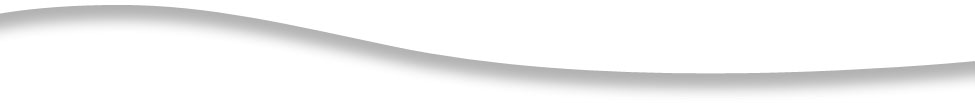 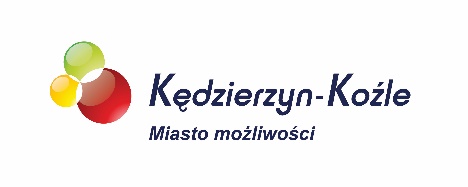 wrzesień 2020   /   www.kedzierzynkozle.pl
12 /15
Czyste powietrze – Nasza wspólna sprawa
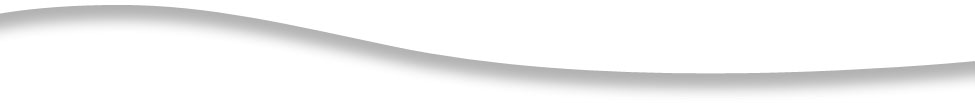 Dodatkowe inicjatywy na rzecz poprawy jakości powietrza
Prezydent miasta Kędzierzyn-Koźle zwróciła się do Marszałka Województwa Opolskiego oraz radnych Sejmiku Województwa Opolskiego o przeanalizowanie wdrożenia bardziej restrykcyjnych działań w zakresie ochrony powietrza. 

Władze miasta zaproponowały ustalenie terminu, do którego wszystkie niespełniające wymagań instalacje grzewcze mają zostać zlikwidowane oraz zwiększenie poziomu dofinansowania ze środków unijnych wymiany systemów grzewczych, aby w połączeniu z dotacjami gmin pokryć mieszkańcom 100% wydatków poniesionych na inwestycje.
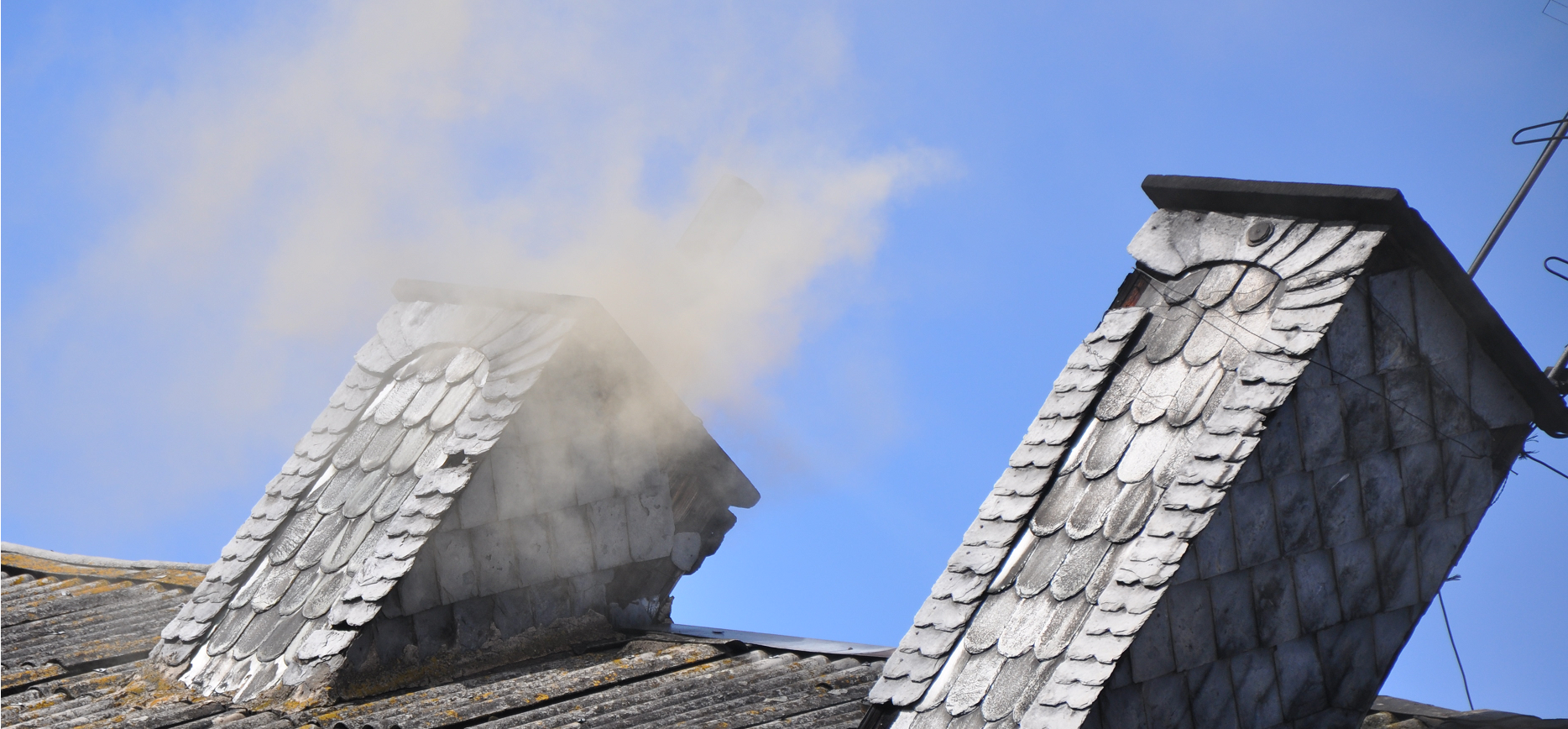 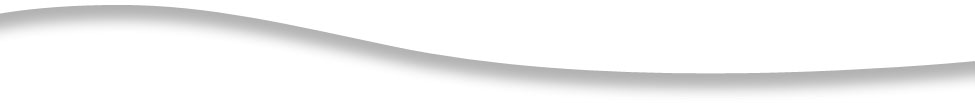 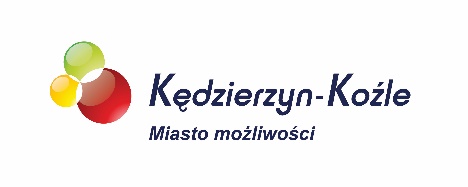 13 /15
wrzesień 2020   /   www.kedzierzynkozle.pl
Czyste powietrze – Nasza wspólna sprawa
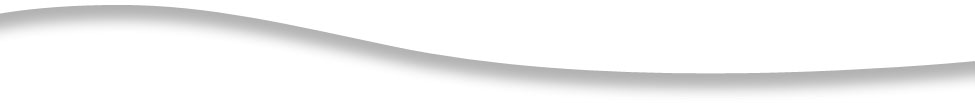 Przedsięwzięcia na rzecz jakości powietrza docenione przez ekspertów
Dziś w Warszawie Kędzierzyn-Koźle odbiera nagrodę za zajęcie pierwszego miejsca w siódmej edycji konkursu Eco-Miasto organizowanego przez Ambasadę Francji w Polsce oraz Centrum UNEP/GRID Warszawa. 

W kategorii zieleń miejska najwyżej została oceniona realizacja miejskiego projektu „Poprawa jakości środowiska miejskiego w Kędzierzynie-Koźlu poprzez rozwój terenów zielonych etap I”.
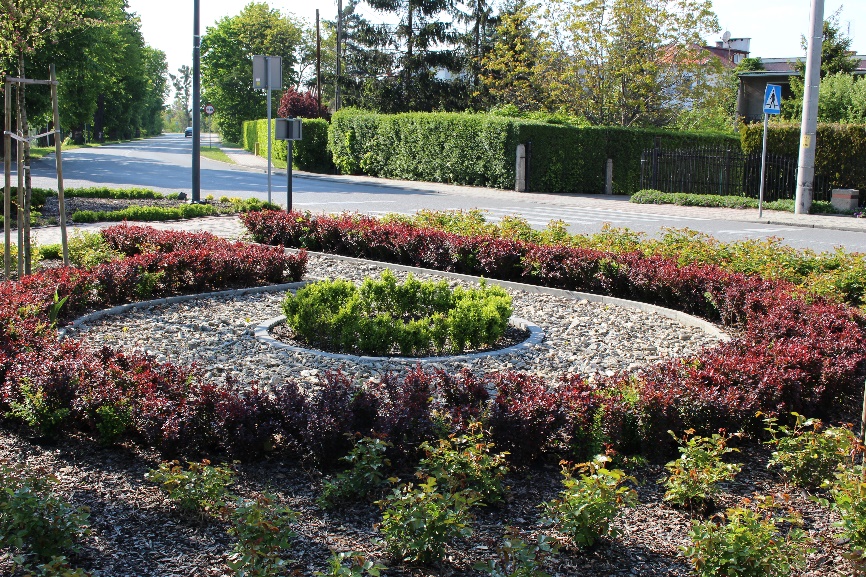 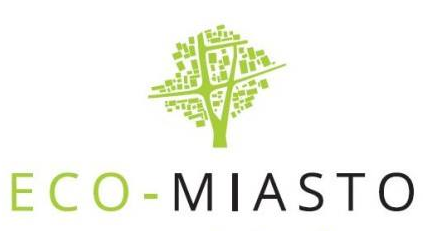 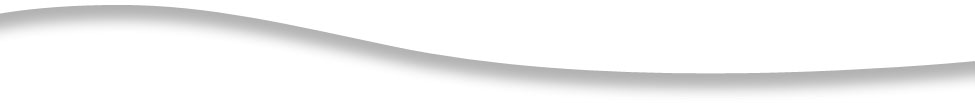 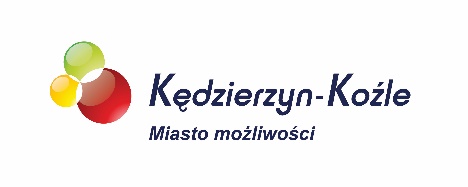 wrzesień 2020   /   www.kedzierzynkozle.pl
14 /15
Czyste powietrze – Nasza wspólna sprawa
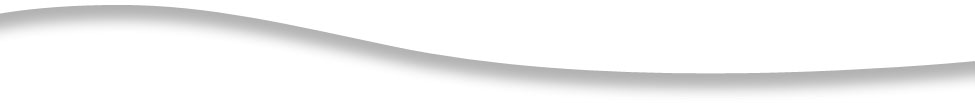 Dziękuję za uwagę
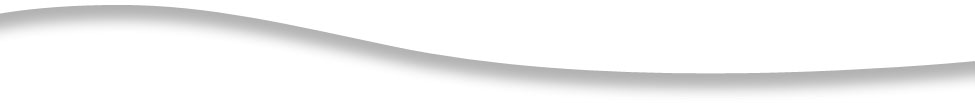 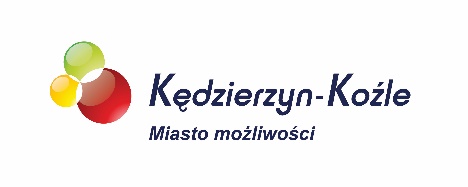 wrzesień 2020   /   www.kedzierzynkozle.pl
15 /15